Winning Today with the 4 P’s: 
Projects, Profits, People, and Purpose
How to Successfully Engage, Grow, and Win in the New Era
Peter C. Atherton, PE
President and Founder
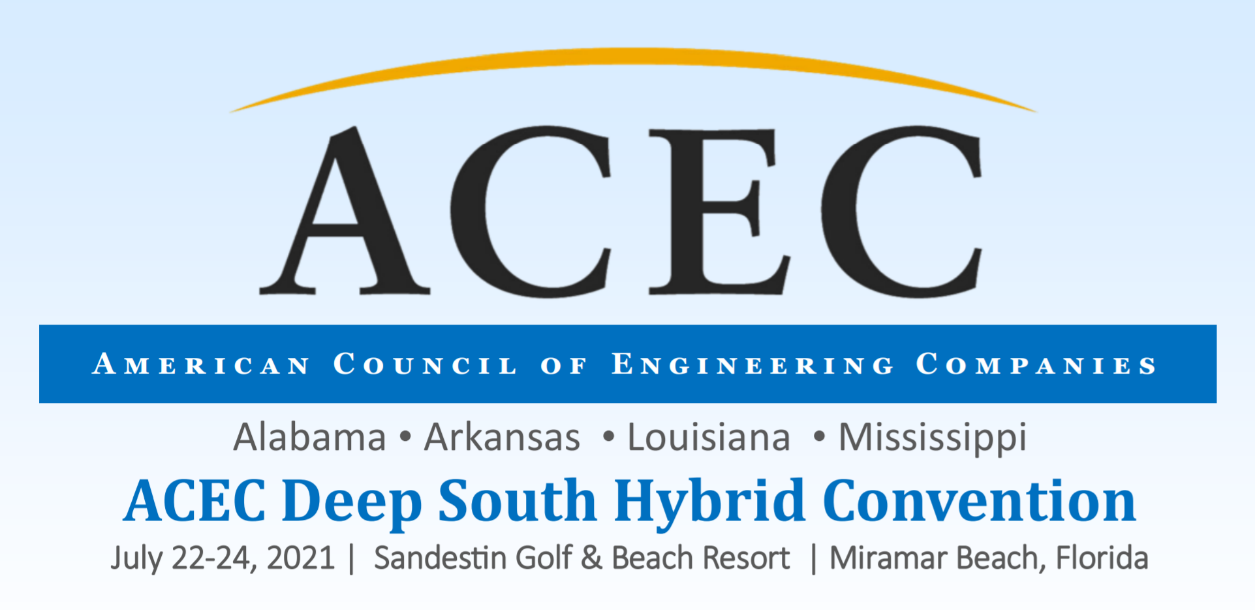 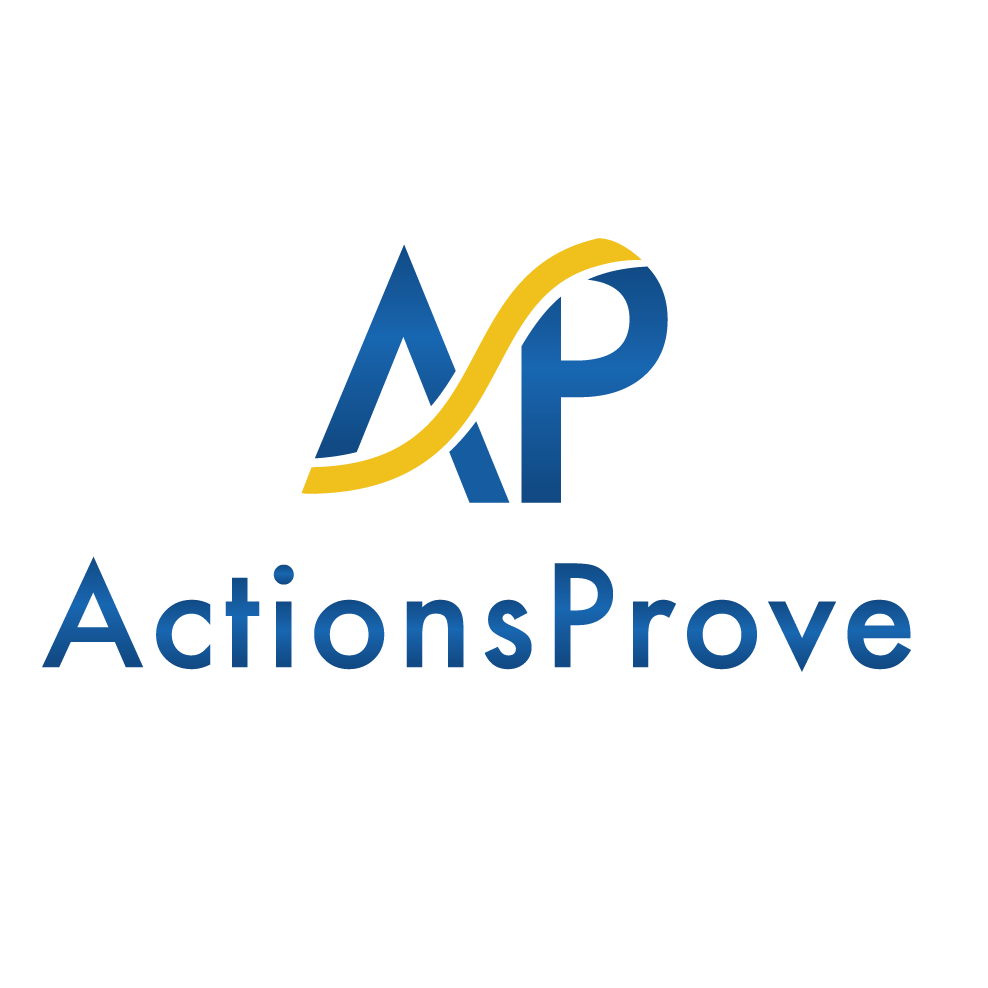 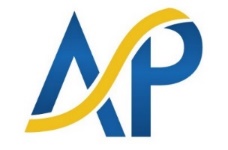 © www.ActionsProve.com
About Peter C. Atherton, P.E.
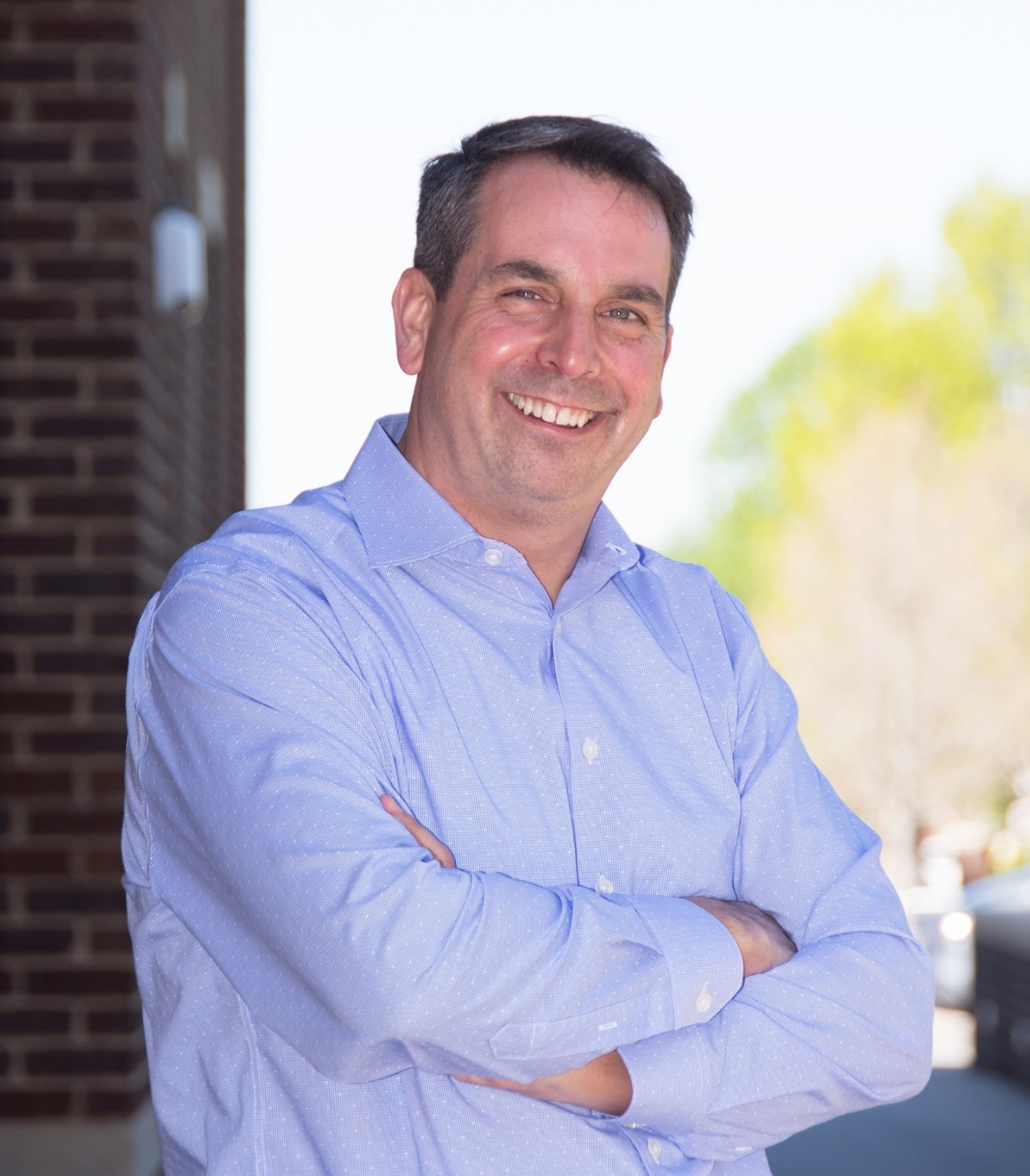 Consultant, coach, author, speaker, podcast and mastermind host
28+ years in the AEC industry
Experience at all levels: project engineer, project manager, team leader, principal, major owner, board of directors
Experience with large, small, and mid-size firms on a local, regional, and international scale
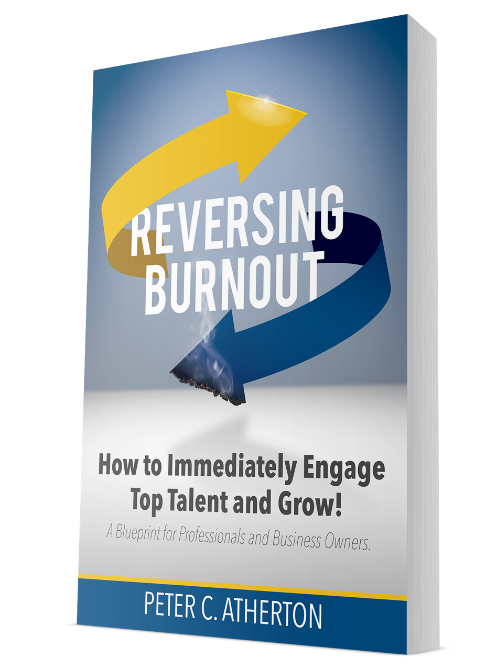 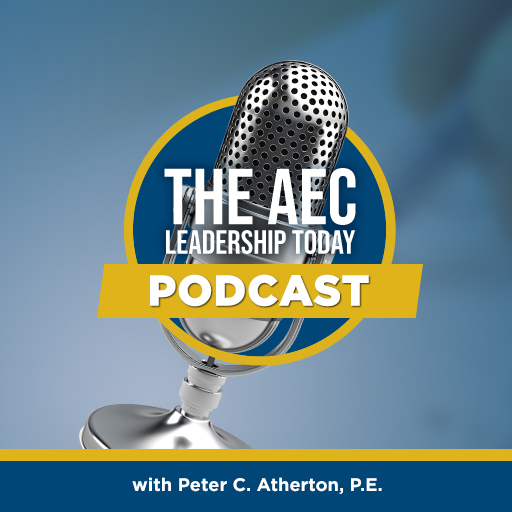 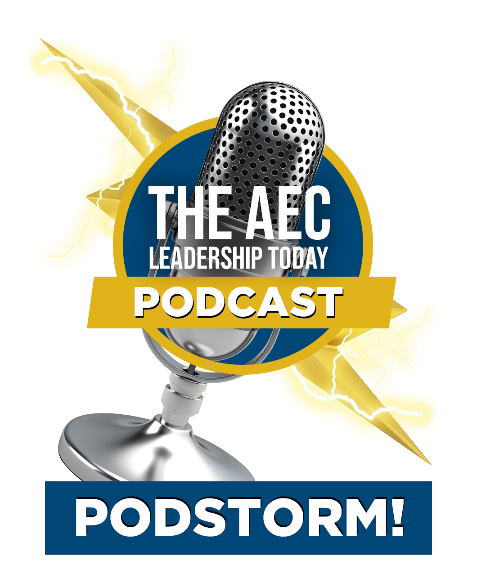 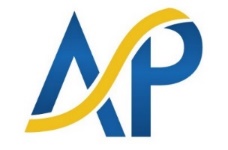 © www.ActionsProve.com
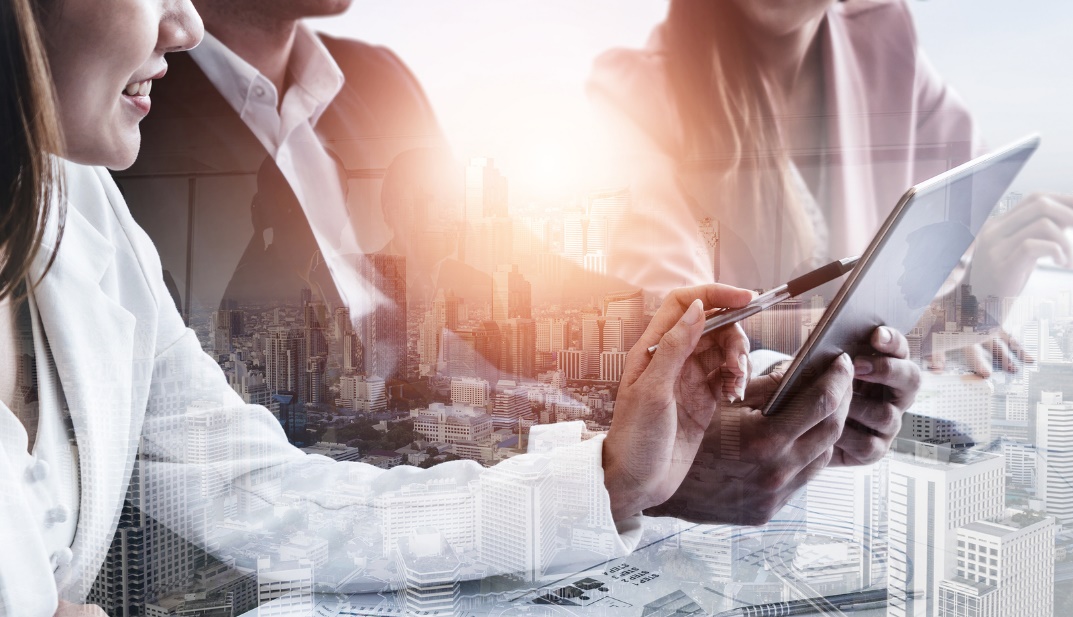 A New Era
The 8 Greatest Challenges Changing AEC
The post-pandemic reality
The use of technology and the rise of “digital natives” 
The amped-up “war for talent”
The delayed “silver tsunami”
Outside money
The redefinition of ‘winning’
The “Great Resignation”
The decentralization of work
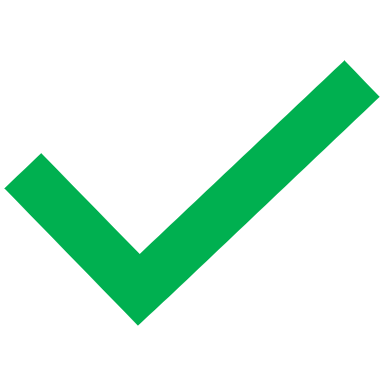 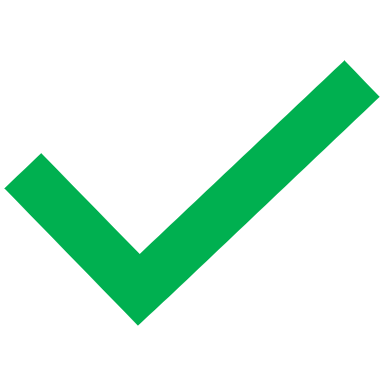 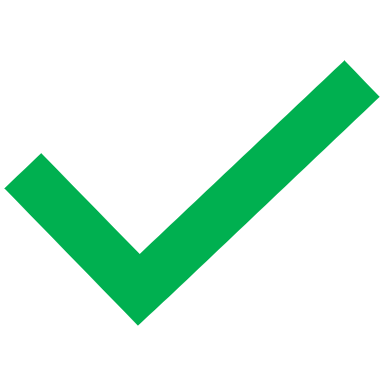 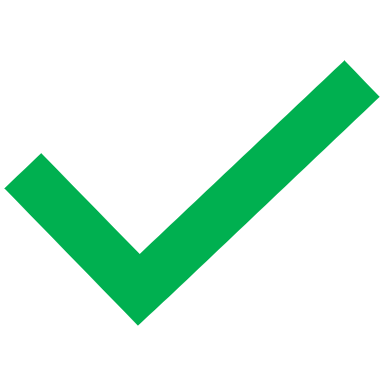 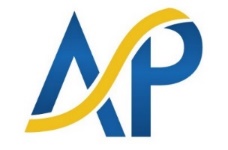 © www.ActionsProve.com
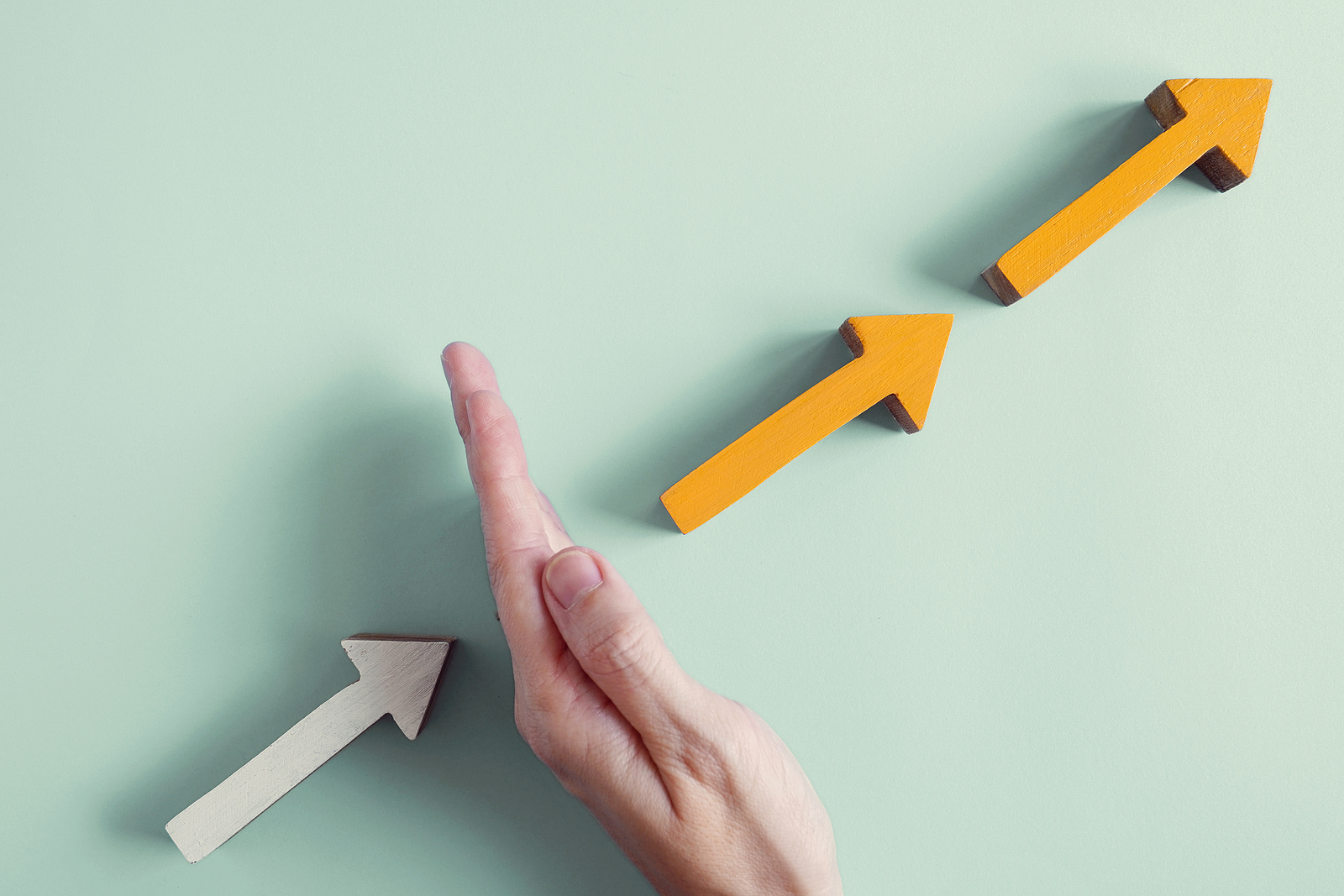 The Redefinition of Winning
Win at both work and life while making a difference and having an impact

The redefinition of business
The redefinition of leadership
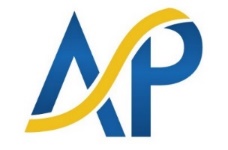 © www.ActionsProve.com
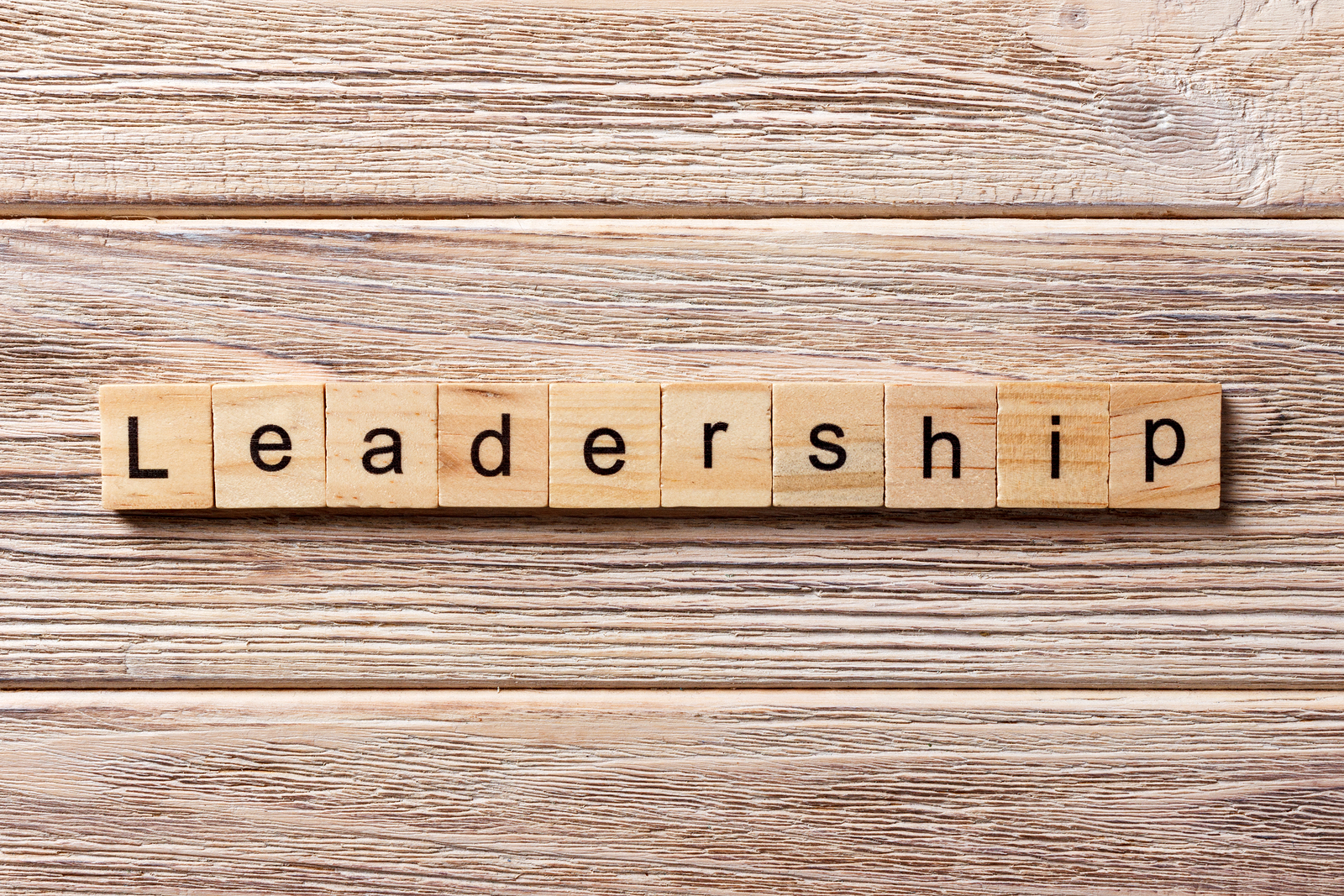 New Era Leadership Strategy and Execution
Business Strategy
Culture
Diversity 
Innovation
Sustainability
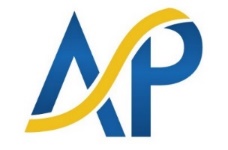 © www.ActionsProve.com
[Speaker Notes: Much of this is more about “people”… why is this necessary? … because business has changed]
Business in the New Era
“The Purpose of the Corporation”
Provide value to clients
Invest in employees
Treat subcontractors and suppliers fairly and ethically
Support community
Protect the environment
Deliver long-term shareholder value
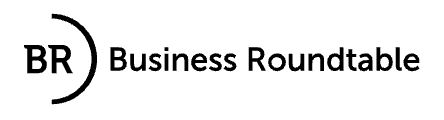 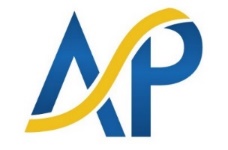 © www.ActionsProve.com
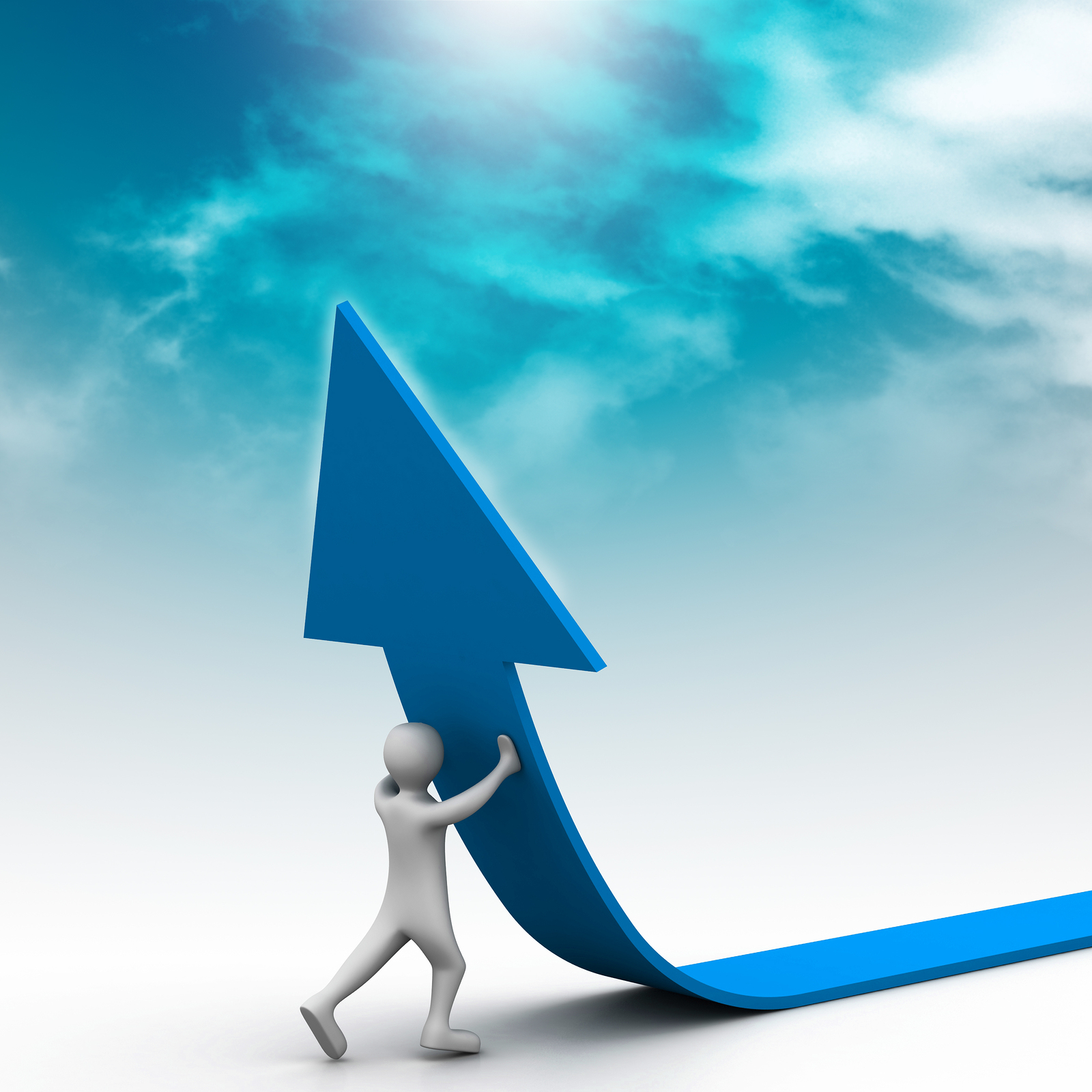 Positioning Us for Success in the New Era and Beyond…
“Most of us have been “raised” to believe in projects and profits… but do we also believe in people and purpose?” –Peter C. Atherton, P.E.

We need to figure out what we truly believe: How we define “winning”… and whether we’re aligned with the desires of ourselves, our talent, and our clients
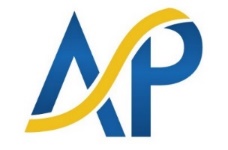 © www.ActionsProve.com
Outline
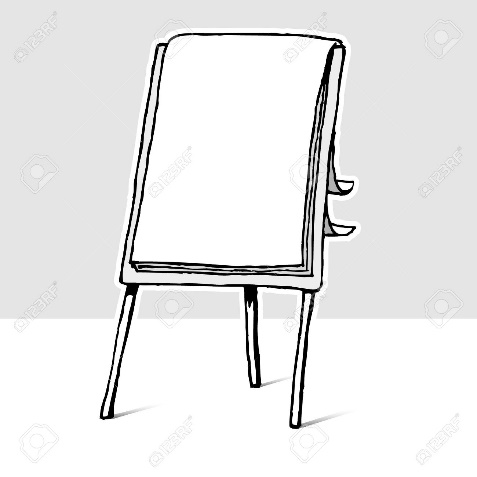 Major issues and opportunities in AEC
Awareness
Traditional and new era growth models
Employee engagement
Why culture is critical
Why a great “experience” is not enough
A process for designing greater team and organizational IMPACT 
Questions and discussion
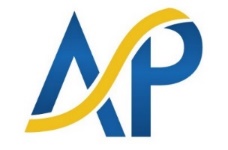 © www.ActionsProve.com
Major Issues and Opportunities in AEC
Employees
C-Suite
Managers
Principals
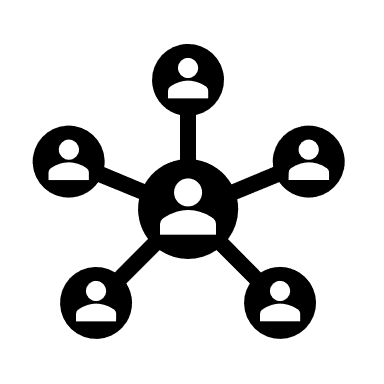 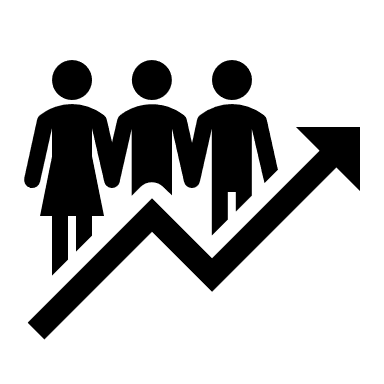 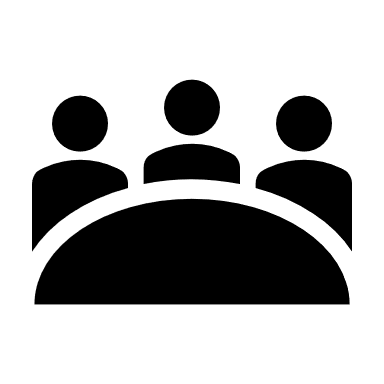 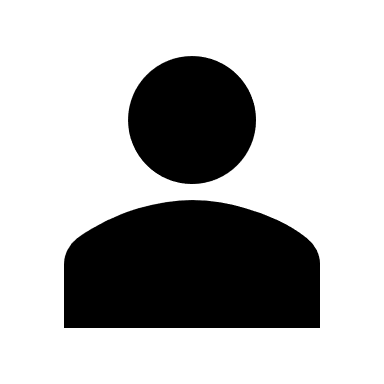 Awareness
(busyness, connection)
Burnout
(workload+)
Engagement
(Alignment)
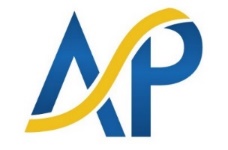 © www.ActionsProve.com
Awareness
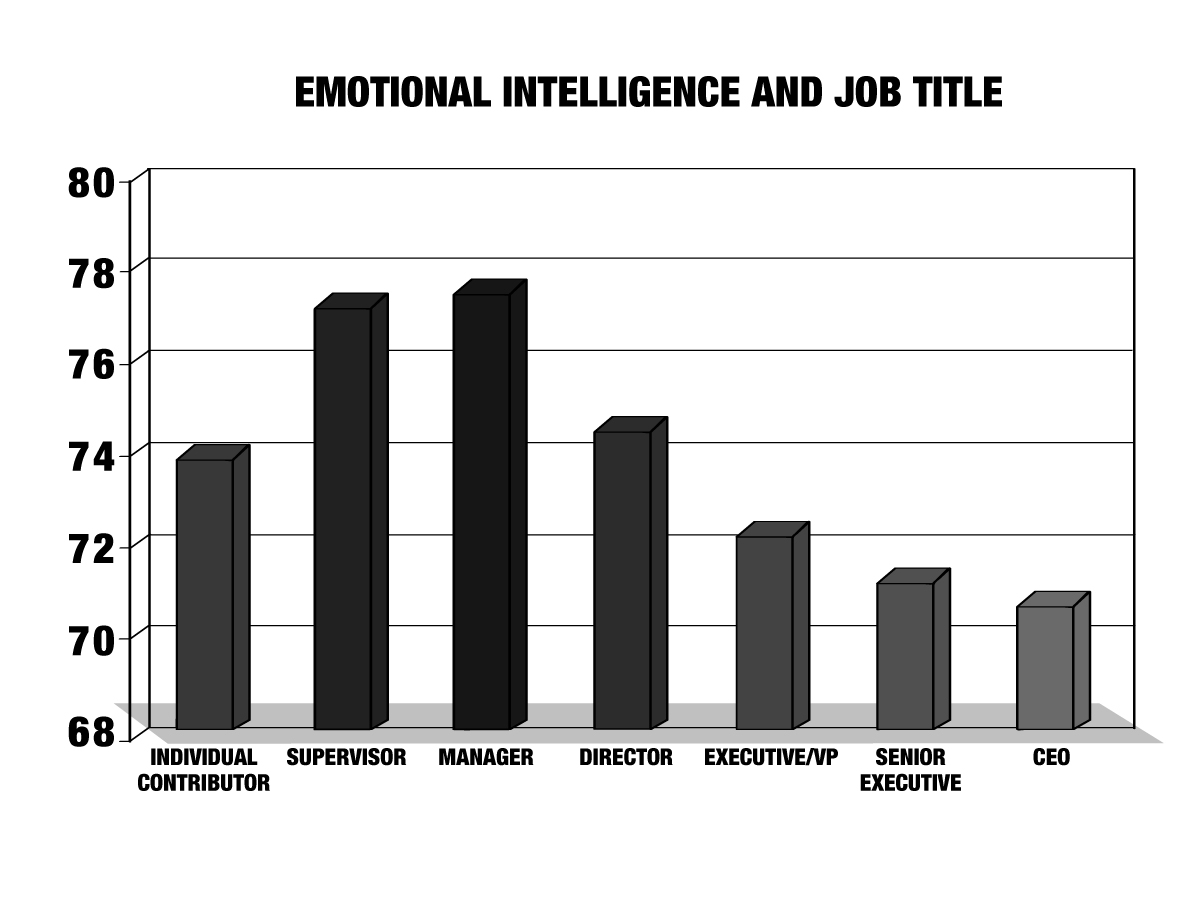 Cornerstone of emotional intelligence (EI)
90% of top performers have high levels of EI
EI can be gained… and lost
Emotional Intelligence 2.0
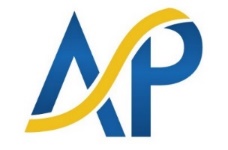 © www.ActionsProve.com
Traditional and “New Era” Business Growth
Fair Compensation, Bonuses, Advancement Opportunities
Great Products and Services On-Time and On-Budget
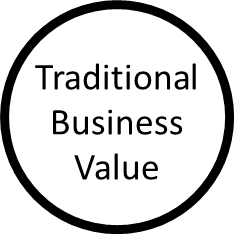 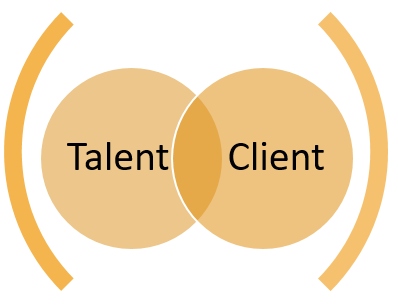 *
New Era Business Value
Talent Growth and Retention
Marketplace Growth and Retention
Enhanced Performance & Culture
Differentiated & Attractive Brand
Internal Employee Engagement
External Community Impact
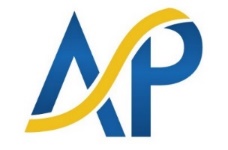 © www.ActionsProve.com
Not a “thing”
An employee’s mindset and state of being
Emotional connection to an organization and its leaders, especially one’s supervisor
Willingness to go “above and beyond”, expend discretionary effort
Feeling that the work and work environment supports their:
Goals, growth, and success, and 
Pursuit of interests and passions
Employee Engagement
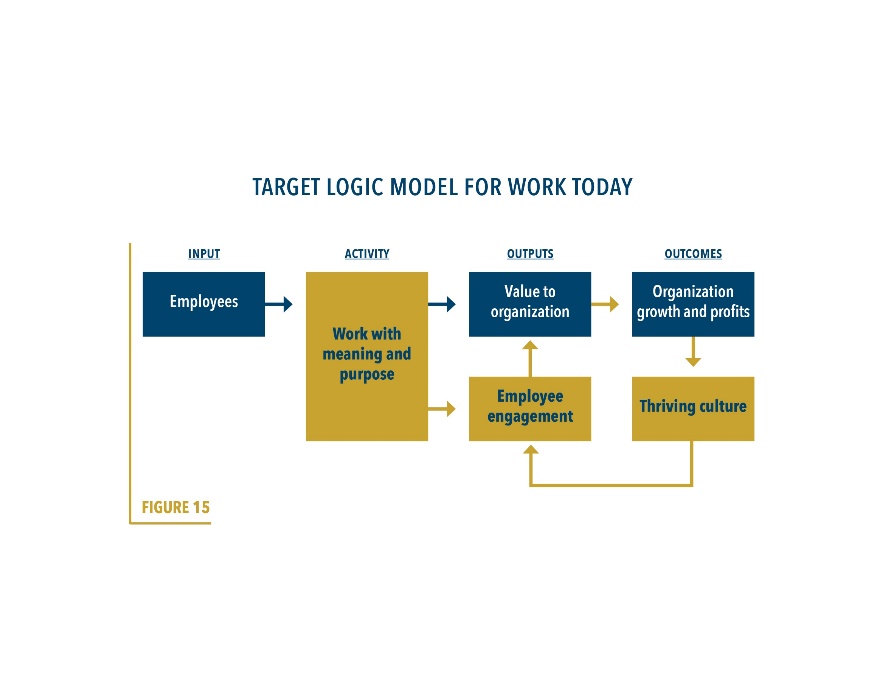  Help provide “work with meaning and purpose”
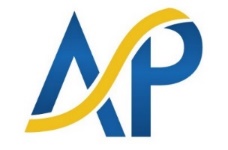 © www.ActionsProve.com
Engagement
Satisfaction and Happiness
Basic needs met
Temporal feelings of affection
One-way relationship
 
Engagement
Alignment
Goals, interests, passions
Two-way relationship
Grows and evolves, especially as we work through our different seasons
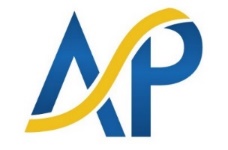 © www.ActionsProve.com
Why Culture is Critical
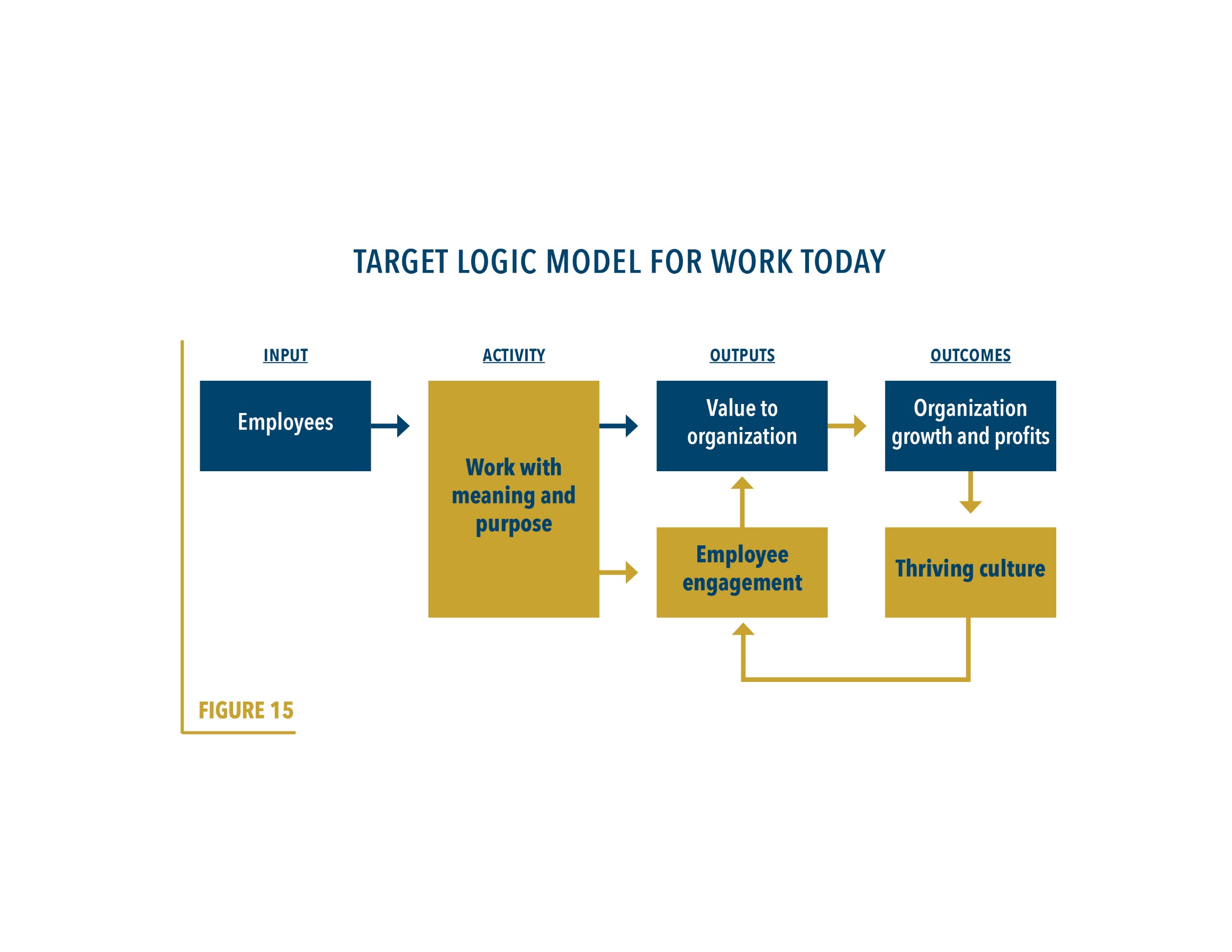 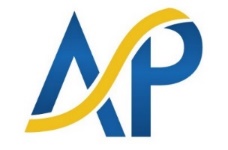 © www.ActionsProve.com
Designing More Than An Experience
The “Experience Economy” and the Scale of Economic Value:

Commodities
Goods
Services
Experiences
Transformation 

	
 Employee | Client | Community | Organizational growth and success
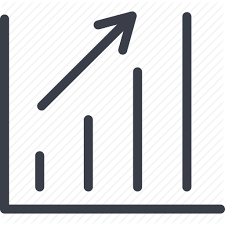 Experiences tied to greater meaning and purpose
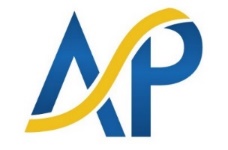 © www.ActionsProve.com
New Era Strategic Planning and Organizational Development
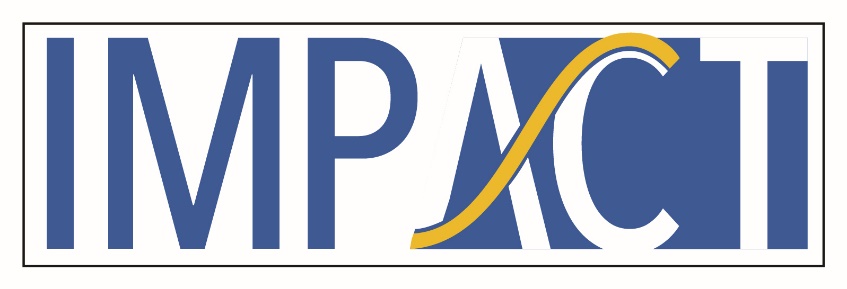 I.M.P.A.C.T. Process
Inventory – where are we?
Mission – where do we want to go / what do we want to be known for / who do we want to be?
Plan – how to we get from “here” to “there”?
Authenticity – will others believe and join us? 
Capacity – will we be able to get there? 
Trigger – will we take the first (and then the next) step?
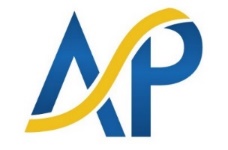 © www.ActionsProve.com
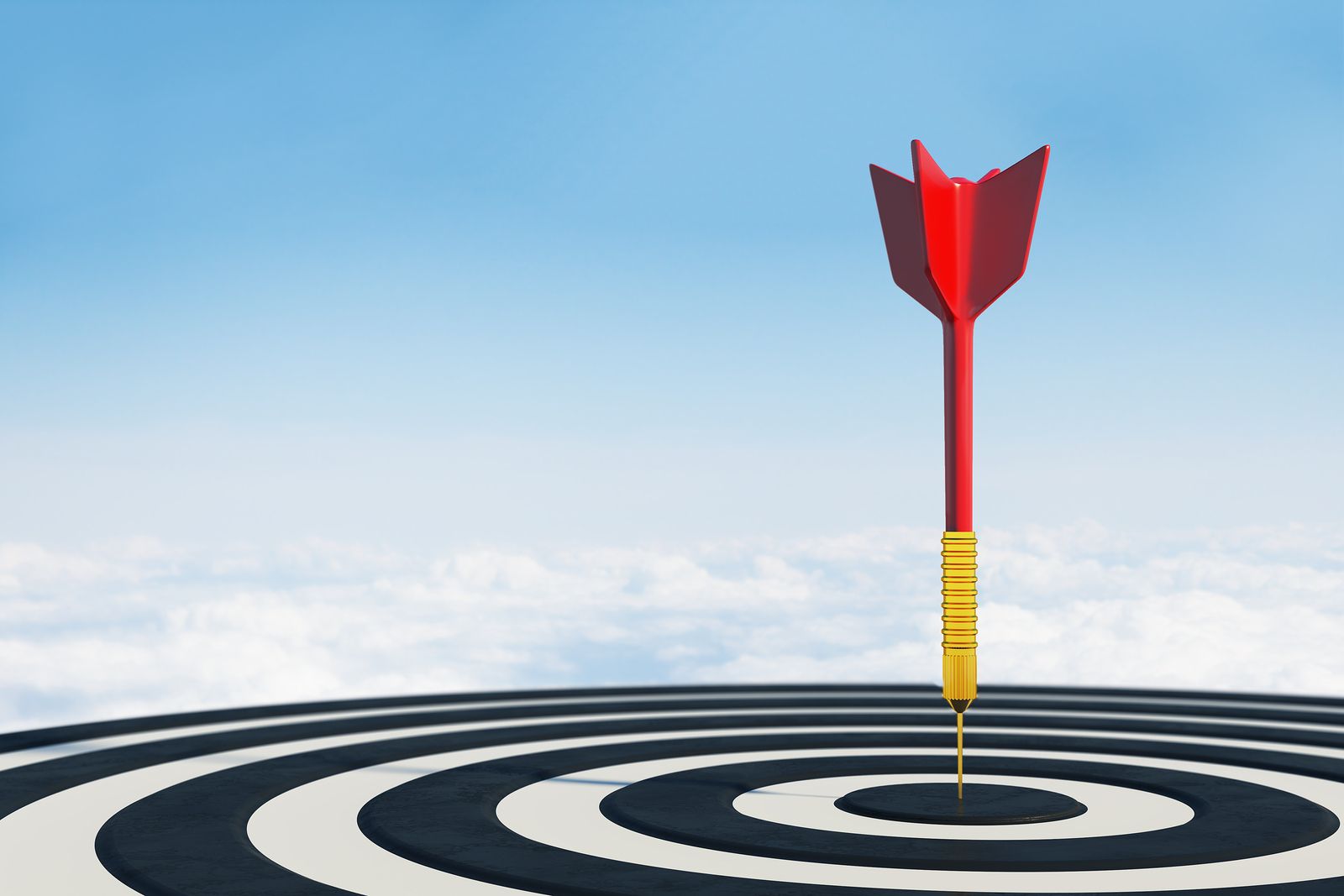 Key Take-Aways
A new era is here
There’s been a redefinition of winning in terms of work, life, business, and leadership
A greater investment in people and purpose will drive greater success in projects and profits
There’s a process to help you retarget your teams
Time is of the essence
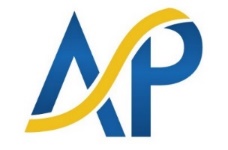 © www.ActionsProve.com
RESOURCES
Download Important Chapters: 
https://actionsprove.com/products/
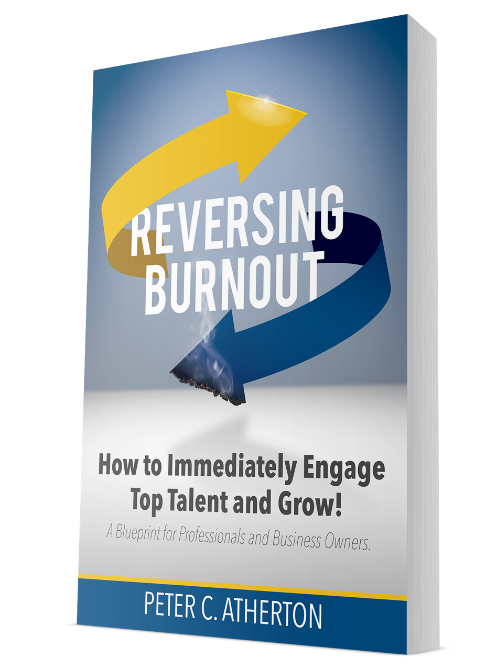 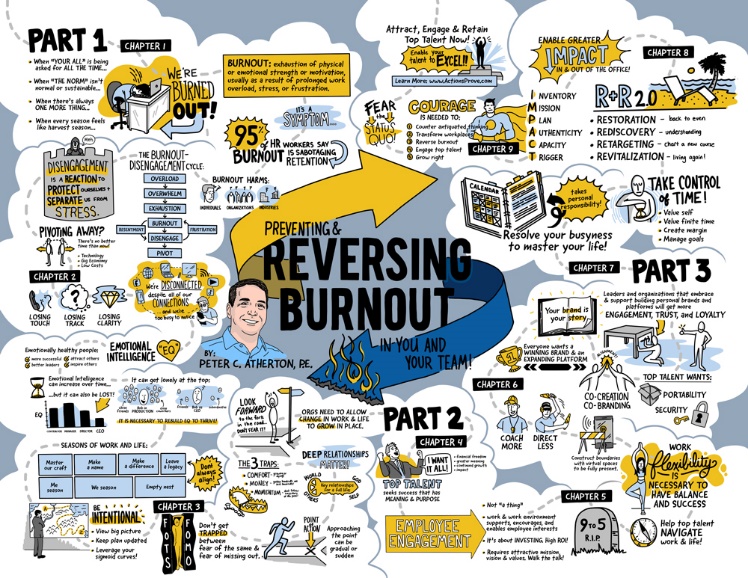 http://www.futureofworkinaec.com/
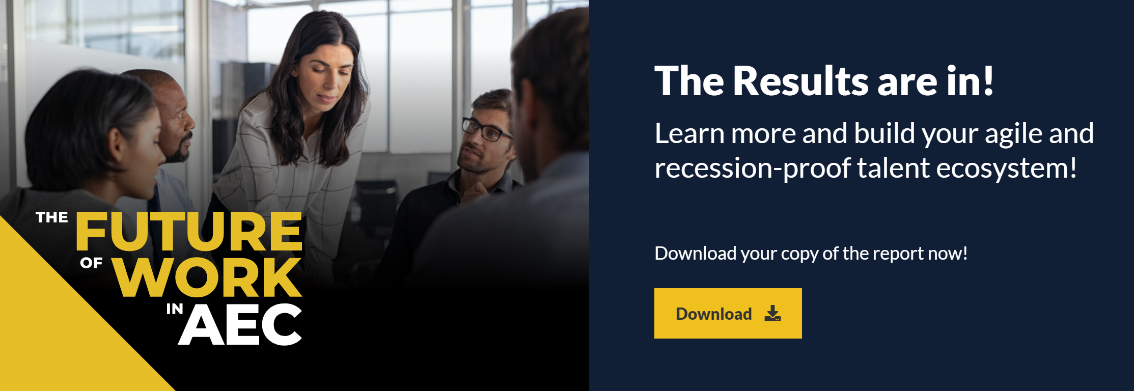 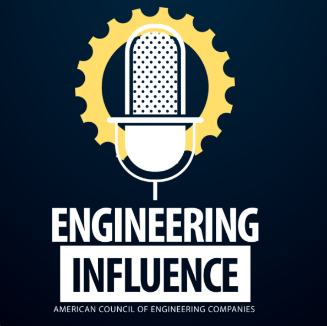 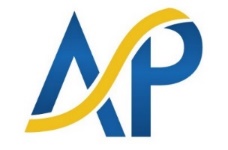 © www.ActionsProve.com
THANK YOU!... QUESTIONS AND DISCUSSION
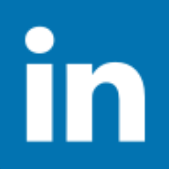 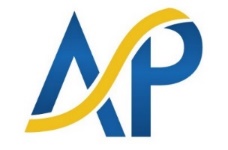 © www.ActionsProve.com
Slide intentionally left blank
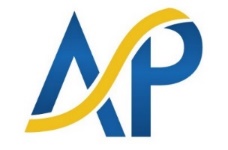 www.ActionsProve.com
Why Culture is Critical
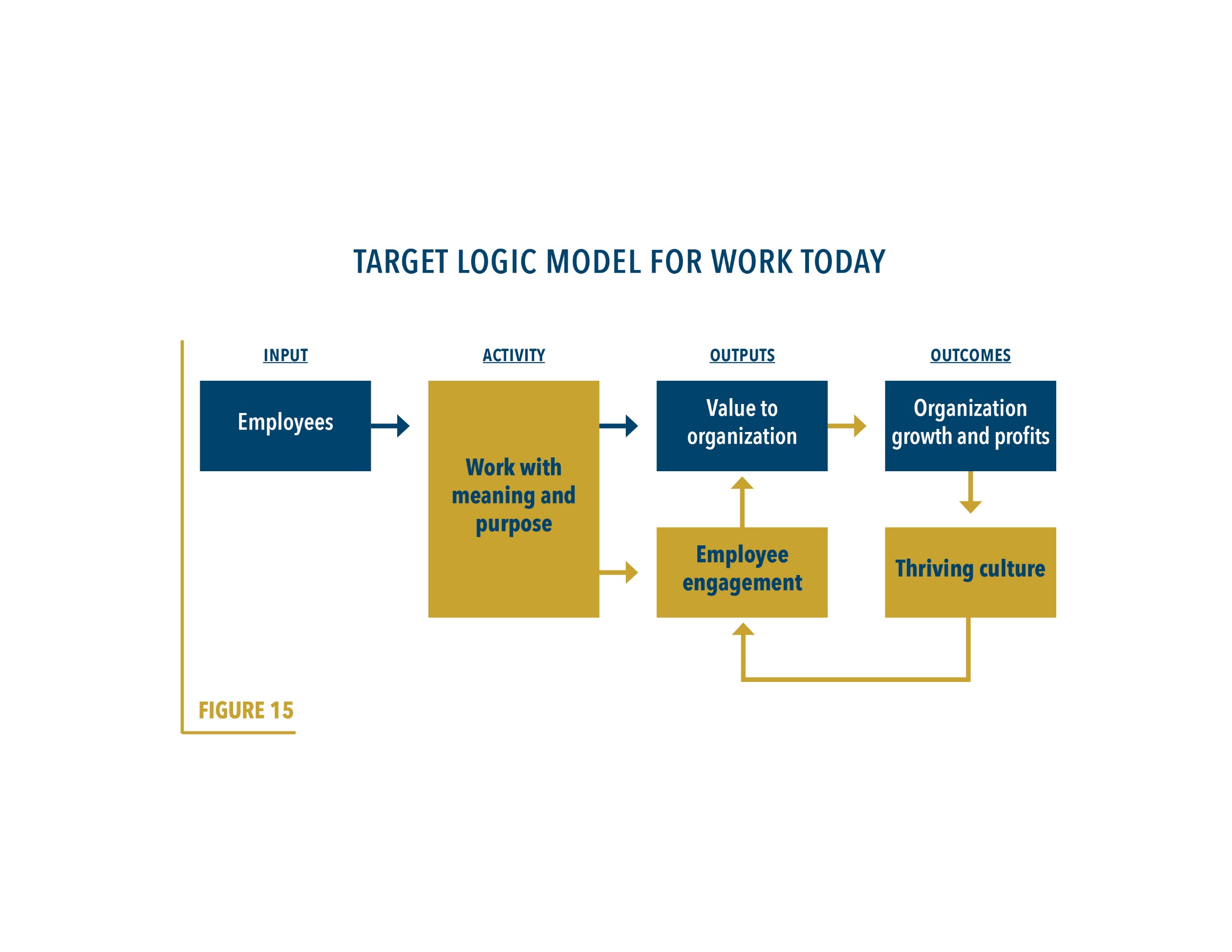 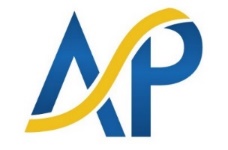 © www.ActionsProve.com